عنوان مقاله: نابرابری ها و قشربندی اجتماعی در ایران
نویسنده: عبدالعلی لهسایی زاده
منبع: مجله علوم اجتماعی و انسانی دانشگاه شیراز 1380 شماره 32
صص 24-3
چکیده
هدف مقاله حاضر نخست ارائه یک چارچوب نظری از شاخص های نابرابری اجتماعی در کشورهای پیرامونی است تا زمینه برای تعیین طبقات و اقشار گوناگون اجتماعی در ایران فراهم آید. سپس با توجه به سنجه های اقتصادی، سیاسی و اجتماعی، طبقات و تقسیمات داخلی انها در ایران پس از انقلاب تشریح شده است. طبقات موجود در جامعه کنونی ایران عبارتند از: سرمایه داران، کارگران، طبقه متوسط، تولید کنندگان مستقل، طبقه وابستگان، مالکان اراضی کشاورزی، کشاوزران سهم بر و مستاجر. امروزه در ساختار طبقاتی جامعه ایران با پدیده ای جدید به نام پایگاه طبقاتی چندگانه روبرو هستم که از تریکب طبقات به وجود آمده است. به علت  وجود پایگاه های طبقاتی چندگانه، تعیین پایگاه طبقاتی خالص افراد با مشکل روبرو است.
شاخص های نابرابری اجتماعی
واژه های کلیدی
1- نابرابری اجتماعی 2- قشربندی اجتماعی 3- طبقات اجتماعی
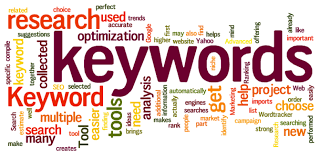 1- مقدمه
بحث نابرابری ها و قشربندی اجتماعی، از حساسیت خاصی برخوردار است. یکی از دلایل عمده در این رابطه گستردگی و پیچیدگی تقسیم کار در جوامع نوین است. هرچه می گذرد، جوامع نوین با گروه های اجتماعی جدید تری روبه رو می گردند، لذا روابط بین گروه ها متنوع تر و در عین حال پیچیده تر می گردد.
1- متننوع تر
2- پیچیده تر
به همین علت است که جامعه شناسان همیشه در اندیشه تبیین عوامل به وجود آورنده طبقات و اقشار اجتماعی بوده اند. در واقع چون جوامع نوین در درون خود، عوامل گوناگون جدایی انسان ها را در قالب گروه های اجتماعی می پرورانند، مطالعه این عوامل و حاصل آن برای جامعه شناسان با اهمیت شده است.
در قالب گروه های اجتماعی
در کشورهای پیشرفته جهان، به علت اهمیت مساله نابرابری و قشربندی اجتماعی جامه شناسان بزرگ با دیدگاه های مختلف به بررسی موضوع پرداخته اند. تالکوت پارسونز، با دیدگاه محافظه کارانه، اهمیت کارکردی نابرابری و در نتیجه قشر بندی اجتماعی را بیان کرده است. (پارسنز، 1970)
اهمیت کارکردی نابرابری
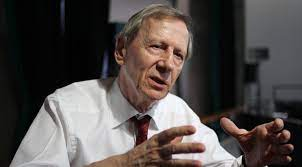 انتونی گیدنز، از زاویه تبیینات رادیکتالی، نشان داده است که چگونه تضاد های موجود در جوامع نوین، اعث جدایی هر چه بیشتر طبقات اجتماعی از یکدیگر می گردد(گیدنز، 1973) عده ای نیز مانند رالف دارندورف با یک دیدگاه ترکیبی، سعی نموده نشان دهند که ضمن اجتناب ناپذیر بودن طبقات و قشربندی در جوامع نوین، به گونه ای می توان فاصله های طبقاتی را کاهش داد (دارندورف، 1959)
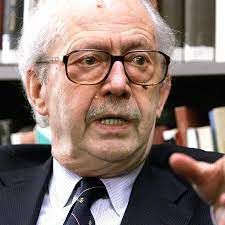 از آن جا که ساختار اجتماعی کشورهای پیرامونی با ساختار کشورهای پیشرفته مرکزی، ارتباط مستقیمی دارد و همین رابطه بر روی شکل گیری نابرابری های اجتماعی و در نیتجه ایجاد اقتدارو طبقات گوناگونی آن اثر گذاشته است، بررسی نابرابری ها و قشربندی اجتماعی در جهان پیرامونی در رابطه  با کشورهای پیشرفته مرکزی اهمیت یافته است. در همین رابطه، مطالعات جامعی، توسط جان تایلور (1979)، سمیر امین (1980) و جیمز پتراس (1981) صورت گرفته که در ان مطالعات سعی شده نخست پیند بین ساختار اجتماعی کشورهای پیرامونی یا کشورهای پیشرفته تصویر گردد، و سپس طبقا و اقشار گوناگن جوامع پیرامونی در یک ساختار ترکیبی اجتماعی بیان گردد.
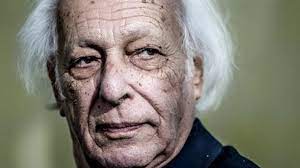 سمیر امین
در ایران به علت ملاحظات سیاسی، جامعه شناسان همیشه طبقات و اقشار اجتماعی را در زمان های گذشته بررسی کرده اند (اشرف و همکاران، 1374) و به وضعیت موجود طبقات اجتماعی کمتر اهتمام ورزیده اند. اگر مطالعاتی هم به زمان حاضر اختصاص یافته، تنها روی بخشی از جامعه (مثلا جامعه روستایی) (لهسایی زاده ، 1372) با طبقه یا خاص (برای مثال طبقه متوسط جدید (ادیبی، 1358) صورت گرفته است. به همین لحاظ است که مطالعه حاضر می کوشد تصویری همه جانبه از طبقات و اقشار گوناگون در ایران امروزین ارائه دهد زیرا باور بر این است که به علت عدم ارائه تعاریف جامع از طبقات اجتماعی نتوانسته ایم تاکنون گروه های اجتماعی را به صورت علمی و عملی در یک تصویر جامع طبقاتی نمایان سازیم.
هدف مقاله حاضر نخست ارائه چارچوب نظری از شاخص های نابرابری اجتماعی در کشورهای پیرامونی است تا زمینه برای تعاریف طبقات و اقشار گوناگون اجتماعی در ایران فراهم گردد. سپس با استفاده از این شاخص ها، تنوع طبقاتی در ایران معاصر به تصویر کشیده می شود. تا از این رهگذر وسیله ای برای آمارگیری های طبقاتی  آینده فراهم گردد. این تصویر شامل مخصتات طبقات و اشار موجود در ساختار اجتماعی ایران است.
تنوع طبقاتی در ایران معاصر
2- چارچوب نظری
از نظر جامعه شناسی، اسان ها در همه جوامع بر پایه نقش های اجتماعی و وظایف شغلی یا کاری از یکدیگر تفکیک می شوند. هر چه جوامع، از نظر دانش فنی، پیچده تر باشند، تقسیم کار بیشتری در آنها صورت می گیرد. تفکیک اجتماعی بیشتری روی خواهد داد. تفکیک اجتماعی، به منزله گامی برای ایجاد نابرابری و قشربندی اجتماعی است. تفکیک اجتماعی، شرایط را برای نابرابری و قشربندی اجتماعی فراهم می سازد.
نابرابری اجتماعی، وضعیتی است که در چارچوب آن، انسان ها به طور مساوی به منابع یا ارزشف خدمات و موقعیت های جامعه دسترسی ندارند. چنین نابرابری هنگامی روی می دهد که افراد و گروه ها، یکدیگر را درجه بندی  و سپس ارزیابی کنند. اما از همه مهم تر این که نابرابری اجتماعی در رابطه با موقعیت های متفات در ساختار اجتماعی به وجود می آید، در بیشتر موراد به دو دلیل نابرابری اجتماعی، از تفکیک  اجتماعی ناشی می شود. از سویی به دلیل توانایی انسان در تفسیر پدیده ها و رویدادها است که سرانجام، به ارزیابی وی به صورت «خوب»، «بد» و یا «ترجیحا» می انجامد. بنابراین ممکن است ویژگی های فردی و موقعیت ها به نقش های متفاوت، به گونه ای نابرابرانه از فرادست به فرودست درجه بندی شوند.
به گونه ای نابرابرانه از فرادست به فرودست
در این زمینه، نابرابری اجتماعی به معنی وجهه است. از سوی دیگر، ممکن است تفکیک اجتماعی از دیدگاه نقش ها و موقعیت برخی از افراد را در وضعیتی قرار دهد ه دسترسی بیشتری به کالاها و خدمات با ارزش داشته باشند. در این راستا، نابرابری اجتماعی، به معنی دسترسی داشتن به امکانات مورد علاقه است.
دسترسی داشتن به امکانات مورد علاقه
در اینجا دیگر وجهه مودر نظر نیست و خود دسترسی، فرد را در رده بالاتر قرار می دهد. برای نمونه، در جوامع با تقسیم کار گسترده، کسانی که در موقعیت هماهنگ کنندگی یا سازماندهی کار دیگران قرار دارند، اقتدار بیشتری به دست می آورند. از چنین اقتداری برای به دست آوردن پاداش های بیشتر استفاده خواهد شد. همچنین به دست آوردن کالاها و خدمات مازاد خود، دریافت پاداش بیشتری خواهد بود. این مساله  نتیجه مبادله ای نابرابر است که در جوامع رایج می باشد. هنگامی که فرد و ای افرادی، کنترل کننده چیزهای مورد نیاز دیگران باشند، می توانند در خواست کننده کالاها و خدمات بیشتری، در برابر عرضه کالاها و خدمات خود باشند.
موقعیت هماهنگ کنندگی یا سازماندهی کار دیگران
از نظر جامعه شناسی در تعیین طبقات اجتماعی، نکته اساسی این است که «چه کسی، چه چیزی را  و چرا به دست می آورد؟» برای مشخص کردن برخی از سنجه های عینی در تفاوت های طبقاتی در جوامع پیرامونی، باید سه سنجه مالکیت قدرت و وجهه در نظر گرفته شود. به دیگر سخن، باید ساخت های اشتغال قدرت بوروکراسی و مالکیت بر سرمایه ها مورد بررسی قرار گیرند. باید دید که چگونه فرصت های زندگی انسان ها در این ساخت ها رده بندی شده اند. پس از ترکیب رده بندی افراد در یان ساخت ها، در واقع قشر بندی جوامع پیرامونی نمایان خواهد شد.
مردم در ساخت شغلی، بر اساس میزان مهارت رده بندی شده و برای بدست آوردن پاداش های بیشتر (مانند درآمد) تلاش می کنند. بنابراین به کارگیری ساخت شغلی، به معنی تاکید بر سازه های عینی طبقاتی است، رابطه طبقه با قدرت بوروکراسی در چارچوب اقتدار سازمان یافته نمود پیدا می کنند.
چارچوب اقتدار سازمان
به طور کلی در یک سازمان بوروکراتیک تعداد افراد زیر دست یک نفر مهم است. در یک نظام بوروکراسی باید درجه اقتدار را بر این اساس تعیین کرد که در رتبه بندی  چند نفر در بالا و پایین موقعیت ویژه ای قرار دارند. این طراحی درون سازمانی است، اما هنگامی که بخواهیم اقتدار بین سازمانی را بررسی کنیم، باید دید که چه سازماین زیر نفوذ و کنترل چه سازمان دیگری است.
بالاخره موقعیت در ساخت مالکیت است که مهم ترین تفکیک میان صاحبان ابزار و وسایل تولیدی و آنان که صرفا نیروی کار خود را عرضه می کنند، به وجود آورده است. در رابطه با ساخت مالکیت، عده ای برای صاحبان وسایل کار می کنند و بایسته آنها کنترل نیروی کار سایرین است. عده ای نیز صاحب وسایل هستند و خود بر روی وسایل کار می کنند.
صاحبان ابزار و وسایل تولیدی
نیروی کار
از ترکیب، سه بعد شغلی، قدرتی و مالکیت، زمینه برای تدریج نابرابری و ایجاد طبقه های اجتماعی اماده می شود. اما باید توجه داشت که ساخت اجتماعی کشورهای پیرامونی به علت پیچیدگی های خاصی که داردف توجه به معیارهای دیگری را طلب می کند. این پیچیدگی ناشی از همجواری نظام های ماقبل سرمایه داری با نظام سرمایه داری در یک مجموعه می باشد.
شغلی، قدرتی و مالکیت
به همین لحاظ مالکیت وسایل تولیدی نیست، بلکه مالکیت های دیگری وجود دارد که عدهای را در رده های بالا جامعه قارار می دهد. همچنین قدرت فقط  اقتدار در سازمان بوروکراسی نیست، منبافع قدرت دیگری نیز وجود دارد که خارج از سازمان بوروکراسی و کاملا در چارچوب روابط سنتی قرار می گیرند و بالاخره باید اذعان داشت که وجهه اجتماعی در شکورهای پیرامونی صرفا در رابطه با موقعیت شغلی نیست. افرادی در اجتماع زندگی می کنند که از وجهه بسیار بالایی برخوردار هستند، در حالی که در رابطه با طبقه بندی مشاغل نیستند.
قدرت فقط  اقتدار در سازمان بوروکراسی نیست
و اما بعد از بیان این مقدمات، ارائه یک تعریف عینی از طبقه اجتماعی ضروری استف برای تعریف طبقه باید از تعریف یک بعدی نابرباری اجتناب ورزید. روابط اجتماعی در جوامع امروزین آنقدر پیچیده شده است که دیگر یک معیار نابرابری به هیچ وجه نمی تواند توجیه گر تفاوت های طبقاتی و قشربندی باشد، خواه این معیار پایگاه شغلی، خواه قدرت بوروکراتیک و یا روابط مالکیت باشد.
یک تعریف عینی از طبقه اجتماعی
پس با توجه به این پیچیدگیف چگونه می توان طبقه را تعریف کرد به طور کی با توجه به سنجه های اقتصادی، سیاسی، اجتماعی یا به دیگر سخن ابعاد متفاوت مالکیت قدرت و وجهه، در این جا طبقه گروهی از افراد در نظر گرفته می شود که در منافع عینی مشترکی در نظام قشربندی اجتماعی، شریک هستند. در بیان طبقات اجتماعی نمی توان یک بار طبقات را بر اساس پایگاه شغلی، بار دیگر بر پایه قدرت اداری و بالاره در رابطه با روابط مالکیتی به طور مجزا تعریف کرد. بلکه  باید مجموعه معیارهای سه گانه عینی مالکیت، قدرت و وجهه در نظر گرفته شود و سپس طبقات اجتماعی و تقسیمات داخلی آنها را مشخص کرد.
مالکیت، قدرت و وجهه
ضمنا هیچ نیازی نیست که حتما طبقات را به صورت سلسله مراتبی بیان کنیم. گرچه برخ یطبقات در ارتباط با یکدیگر به صورت فرادست و فرودست قرار دارند، آنچه باید صورت گیرد. نشان دادن تفاوت های طبقاتی انسان ها در رابطه با سنجه های عینی است. برای بیان هر طبقه اجتماعی در ایران، سعی خواهد شد تا وضعیت هر طبقه در رابطه با سنجه ها و ابعاد مختلف مشخص شود.
سلسله مراتبی
3- طبقات و اقشار گوناگون در ایران
در ایران به علت همجواری نظام های ستی و نوین در یک مجموعه پیچیده، روابطی خاص وجود دارد که مشخص می کند چه کسی، چه چیزی را به چه دلیلی دریافت کند یا افراد و گروه هایی با موقعیت های ویژه نفوذ بیشتری داشته باشند و در نهایت این که عده ای به دلیل احراز جایگاه های خاصی، از احترام بیشتری نسبت به دیگران برخوردار باشند. 
در طرح طبقاتی جامعه کنونی ایران، طبقات مختلف در درون خود نیز از گوناگونی برخوردار هستند. در این مقاله ابتدا هر طبقه اجتماعی به طور مشخص بیان می گردد و سپس تقسیمات درونی ان نمایش داده می شود ضمنا سعی خواهد شد رابطه هر طبقه با دیگر طبقات اجتماعی نشان داده شود.
1-3 طبقه سرمایه داران
سرمایه داران کسانی هستند که صاحبان وسایل تولید می باشند و تنها نقششان در جامعه سود سازی است انان از طریق ستثمار نیروی کار یا گسترش فعالیت سرمایه های خود به طور فزاینده ای سود سرمایه های خود را می افزایند. سرمایه داران از طریق انباشت سودها، به حجم سرمایه های خود می افزایند. افزایش سرمایه باعث افزایش قدرت، کنترل و وجهه برای سرمایه داران می گردد (ادواردز، 1978)
قدرت، کنترل و وجهه
این طبقه در ایران، مانند سایر کشورهای پیرامونی از زمان نفوذ روابط سرمایه داری به وجود آمده است. اعضای این طبقه ابتدا کم، اما در اثر گسترش روابط سرمایه داری و مسلط شدن این رابطه در مملکت، امروزه به صورت یکی از طبقات مسلط اصلی(حداقل از نظر اقتصادی) درامده اند. به علت پیوند روابط سرمایه داری در ایران با سرمایه های خارجی، از ابتدا، این طبقه یک طبقه وابسته بوده است. هرچه می گذرد میزان درگیر شدن این طبقه در نظام سرمایه داری جهانی بیشتر می گردد. لذا بر وابستگی آن افزوده می گردد و در واقع سرمایه داران ایرانی جزئی از طبقه سرمایه داران جهانی هستند. به همین دلیل هر تغییر در عملکرد سرمایه داری جهانی، بر عملکرد سرمایه داران ایران اثر می گذارد.
سرمایه داران تجاری: در ایران، تاجران عمده و یا کوچکی هستند که بایتسه اصلی آنها واردات و صادرات کالاهای خارجی و ایرانی است. اینان از قدیمی ترین سرمایه داران ایران و یکه تاز میدان مبادلات در بازار می باشند. ضمن اینکه به شدت تحت نفوذ نوسانات بازار جهانی کالاها قرار می گیرند و از سوی دیگر عاملی مثر در ایجاد نوسانات قیمت های بازار داخلی می باشند.
سود عمده آنها ناشی از فعالیت سرمایه های آنها است و بر عکس سایر سرمایه داران، سودآنها وابستگی چندانی به میزان نیروی کار ندارد. سرمایه داران تجاتری و بازرگانی در بازارهای سنتی و مدرن ایران در تیمچه و حجره های قدیمی و یا پاساژ ها و مغازه های جدید به شکل های حق العمل کاری و در بسیاری موارد به صورت های دلالی و واسطه گری به توزیع کالا مشغولند  و در واقع با استفاده از یک سرمایه نامولد، شریان های پیکره بازار را در دست دارند و عملا نفوذ شدید در اقتصاد مملکت دارند.
به صورت های دلالی و واسطه گری
متاسفانه به علل گوناگون، جامعه از میزان درامدهای واقعی این افراد اطلاع کافی ندارد و به همین لحاظ است که تجزیه و تحلیل وضعیت آنها با مشکل روبرو است.
4-1-3 سرمایه داران خدماتی
آن دسته از صاحبان موسسه های خدماتی هستند که به علت گسترش شهرنشینی، صنعتی شدن و نظام اداری،  در زمینه های نصب تعمیر و نگهداری وسایل واحدهای صنعیت و خدماتی به فعالیت مشغول هستند. خدماتی را که این سرمایه داران ارائه می دهند، روز به روز از اهمیت بیشتری برخوردار می شود و جامعه وابستگی فزاینده ای نسبت به بایسته آنها پیدا می کد. تنوع فعالیت های آنها به گونه ای است که همچون شبکه ای پیچیده در همه زمینه های زندگی روزمره ایران نفوذ خود را اعمال می کنند.
گسترش شهرنشینی، صنعتی شدن و نظام اداری
در همه زمینه های زندگی روزمره ایران
5-1-3 سرمایه داران مالی
در ایران سرمایه داران مالی به دو صورت عمده بانکی و صرفای مشغول فعالیت  هستند. امروزه در جامعه ما بدون فعالیت  ان گونه سرمایه داران در چارچوب نظام اقتصادی موجود سایر فعالیت های اقتصادی غیر ممکن است. شبکه مبادلاتی ان چنان پیچیده شده است، که هیچ فعایلتی از فعالیت شبکه های بانکی بی نیاز نیست. افزون بر این که فعالیت های غیر اقتصاد هم به شدت به کمک های شبکه بانکی و صرافی وابسته شده است. نقش این سرمایه داران در ارتباطات خارجی بستگی موثر  و به لحاظ رابطه تنگاتنگی که با شبکه های پولی جهانی دارند، تعیین کننده می باشد.
ارتباطات خارجی
اگر بتوانیم سرمایه داران پیش از انقلاب را به  دو دسته کلی سرمایه داران ستنی و مدرن تقسیم کنیم، در جریان انقلاب 1357 به علت ارتباط بخشی از بازار با روحانیت و به ویژه با رهبری انقلاب، می توان از نقش موثر بازاریان سنتی یاد کرد. اما سرمایه داران بخش مدرن، نقش و کارکرد مثبتی  در بروز انقلاب نداشتند و بیشتر باید از آنها به عنوان نیروهای خنثی در بروز انقلاب نام برد. در حال حاضر سرمایه داران نقش عمده ای در وضعیت اقتصادی مملکت ایفا می کنند و به طور مستقیم و غیر مستقیم در جریانات سیاسی مملکت به سهم خود موثر هستند.
نیروهای خنثی در بروز انقلاب
متاسفانه در امار گیری رسمی ایران اعضای این طبقه به طور وضوح تعریف و مشخص نشده اند، تنها اماری که در مورد اعضای این طبقه موجود است، تحت عنوان کارفرمایان می باشد که در سطح کل کشور جمعا 528000 نفر اعلام شد است که از این تعداد 511000 نفر مرد و 16000 نفر زن می باشند. ضمنا 16000 نفر مر کارفرما در نقاط شهری و 135000 مرد کارفرما در نقاط روستایی ساکن می باشند و 9000 زن کارفرما ساکن شهرها و 7000 زن کارفرما ساکن روستاها می باشند.
این افراد در گروه های عمده فعالیتی کشاورزی، شکار و جنگلداری (123000) ماهیگیری(1000 نفر) استخراج معدن( 1000 نفر) صنعت (123000 نفر) تامین برق و گاز و آب (3000 نفر)  ساختمان (83000) عمده فروشی و خرده فروشی ( نفر126000) هتل و رستوران داری (8000 نفر) حمل و نقل، انبارداری و ارتباطات (20000 نفر)  واسطه گری هیا مالی (1000 نفر  مستغلات، اجازه داری و فعالیت های کار و کسب (9000 نفر) اموزش (3000 نفر) بهداشت و مددکاری اجتماعی (5000 نفر) سایر فعالیت های خدمات عمومی و اجتماعی و شخصی (8000) نفر، خانواده های معمولی دارای مستخدم (2000 نفر) و بالاخره فعالیت های نامشخص (11000 نفر) سرمایه گذاری نموده اند. (مرکز آمار ایران 87-78 : 1376)
در این آمارگیری جمعیت کارفرمایان ایران 3/6 درصد شاغلان 10 ساله و بیشتر  (جمعیت شاغل 10 ساله و بیشتر در ایران 14572000 نفر است) مملکت اعلام شده که با توجه به سطح توسعه ایران و گستردگی روابط سرمایه داری در فعالیت های اقتصادی مملکت، به نظر می رسد که این درصد اصولا برای تعداد سرمایه داران، صحیح نباشد و احتیاج به دقت بیشتری در تعیین سرمایه داران در سرشماری ها باشد.
3.2 طبقه کارگران
با رواج سرمایه داری در ایران، کارگران به صورت طبقه ای اجتماعی، اهمیت خود را بدست آورند. اعضای این طبقه به علت کار کردن در یک نظام اقتصادی که جزیی از نظام اقتصادی جهانی است مجبور به رعایت هنجارهای اجتماعی جهانی شده اند و از طرف دیگر کارفرمایان نیز به علت ارتباط با ساختارهای اقتصادی جهانی باید حقوق اجتماعی این افراد را رعایت نمایند. لذا اعضای طبقه کارگر در ایران در حال حاضر جزیی از یک طبقه کارگر جهانی هستند.
رعایت هنجارهای اجتماعی جهانی
طبقه کارگر به افراد مزد بگیری گفته می شود که بر وسایل تولیدی مالکیت نداشته، فقط نیروی کار خود را به فروش می رسانند. در واقع کارگران تولید کنندگان مستقیم هستند، اما قسمت زیادی از مازاد به صورت دستمزد نصیب خود کارگر می شود. چون در ایران، افراد دیگری وجود دارند که مزد بگیر و مالک وسایل تولید نیستند، اما کارگر به شمار نمی آیند، برای جلوگیری از بروز اختلال در تشخیص آنها، باید تاکید کرد که کارگران اغلب کارهای فیزیکی و بدنی را انجام می دهند.
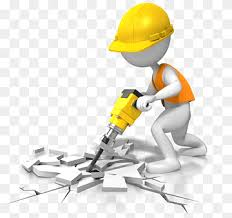 طبقه کارگر را می توان به سه شکل دسته بندی کرد. دسته بندی نخست در رابطه با درجه مهارت شغلی است و آنها به سه دسته «کارگران ساده»، «کارگران نیمه ماهر» و «کارگران ماهر» تقسیم شده اند.  دسته بندی دوم در رابطه با بخش اقتصادی است که کارگر در آن مشغول به کار است..
بر این اساس سه دسته «کارگران صنعتی»، «کارگران کشاورزی» و «کارگران خدماتی» وجود دارد. بالاخره دسته بندی سوم در ارتباط با تعلق مکانی کارگر است. در این زمینه، «کارگران بومی» و یا «کارگران غیر بومی» هستند. به طور کلی کارگران ماهر از وضع بهتری نسبت به کارگران ساده برخوردارند. کارگران صنعتی در شرایط و موقعیت برتری نسبت به کارگران کشاورزی و خدماتی به سر می برند. کارگران بومی از امتیازات بیشتری نسبت به کارگران غیر بومی استفاده می کنند
در ایران طبقه کارگر، موقعیت های رو به پایین ساختار شغلی را به خود اختصاص داده است. در موسسات اقتصادی از لحاظ رده بندی شغلی، بین کارگران سلسله مراتب دیده می شود. از نظر جایگاه در اقتدار اداری اعضای این طبقه پایین ترین موقعیت را دارند، از رده های بسیاری دستور می گیرند، اما خود به هیچ رده ای دستور نمی دهند. به طور کلی کارگران جایگاه مهمی در ساختار تملکی ندارند. اما در سال های اخیر حدود 21 میلیون سهم از سهام  کارخانه ها به کارگران واگذار شده است (ایران، 6، 1374)
اغلب تحقیقات اجتماعی در مورد انقلاب ایران نشان داده اند که نقش کارگران  ایران در به ثمر رسیدن انقلاب 1357 در بین دیگر طبات اجتماعی بسیار شاخص بوده است. اعتصابات کارگری و تعطیل نمودن خطوط تولید در جریان انقلاب توسط کارگران، گواهی بر این ادعا است. در حال حاضر کارگران به علت نفوذی که در جامعه دارند، توانسته اند از لحاظ صنفی کفه ترازوی قوانین کار را تا  حدودی به نفع خود سنگین نمایند، گرچه هنوز تا رسیدن به وضعیت استاندارد های جهانی ، فاصله زیادی دارند. از لحاظ سیاسی، هنوز کارگران یران همانند نیروی کارگری غرب سیاسی زده نشده اند.
وضعیت استاندارد های جهانی
طبق بررسی های رسمی وزارت کار و امور اجتماعی در خصوص بودجه خانوار کارگری 5 نفره در سال 1372 ارقام حاصل از بررسی متوسط درامد و هزینه خانوار و مقایسه آن با سبد حداقل هزینه در کل کشور (416503) حاکی از اختلاف فاحش بین مقادیر ریالی آنها است. به نحوی که علیرغم وجود یک تعادل نسبی بین متوسط درامد (283145 ریال) و هزینه  خانوار (309550 ریال) که نسبت آن در کل کشور حدود 91 درصد است.
این نسبت به در مورد حداقل هزینه زندگی فقط 68 درصد می باشد. به عبارت بهتر متوسط درآمد واقعی خانوارهای 5 نفره در کل کشور فقط 68 درصد از میزان سبد هزینه را تامین می کند که به معنی 23 درصد کسری متوسط درآمد ماهیانه خانوار نسبت به سبد حداقل است. این وضعیت به صورت قاعده ای پایدار مبتنی بر روابط نامعقول میان بودجه خانوار و سبد حداقل هزینه، تاثیر تعیین کننده ای در معیشت خانوارهای کارگری دارد (وزارت کار و امور اجتماعی، 27، 1372)
متاسفانه در آمارگیری های رسمی مملکتی، جایگاه ویژه یا به آمار کارگری داده نشده است. برای نمونه در سالنامه های آماری کشور، در تقسیم بندی مربوط به شاغلان 10 ساله و بیشتر بر حسب نقاط شهری و روستایی، تنها قلمی که مربوط به طبقه کارگر می شود، به صورت «مزد و حقوق  بگیران» بیان شده که این قلم ممیز تعداد کارگران نمی باشد، بلکه به علت ماهیت تقسیم بندی، شامل تمامی افراد حقوق بگیر غیر کارگر (مثلا کارمندان) هم می شود. در نتیجه می توان ادعا کرد که هنوز یک امار رسمی صحیح در مرد کل کارگران ایران، بر اساس یک تعریف جامع و مانع از طبق کارگر وجود ندارد. در همین رابطه باید آمار تفکیک یافته بر اساس تقسیم بندی های مختلف ارائه گردد.
در همین رابطه، باید آمار تفکیک یافته بر اساس تقسیم بندی های مختلف ارائه گردد. در ارائه آمار تفکیک یافته بر اساس تقسیم بندی سه گانه که در بالا ذکر شد، به علت وجود کارگران خردسال در فعایت های مختلف اقتصادی که به صورت غیر رسمی شاغل هستند و همچنین وجود کارگران بی مزد، باید تقسیم بندی خاصی هم به این دو دسته از کارگران موجود در ایران، اختصاص داده شود باید دقیقا مشخص شود که چه تعداد از کل مزد و حقوق بگیران (7585000 نفر) را در سطح مملکت کارگران تشکیل می دهند(مرکز آمار ایران 1376)
مرکز آمار ایران، بر اساس تقسیم بندی سه گانه بخش های اقتصادیف تعداد کارگران را 327000 نفر مزد و حقوق بگیر در بخش خصوصی، 4258000 نفر را در بخش عمومی و 57000 نفر رار در بخش تعاونی اعلام کرده است (مرکز آمار ایران، 1376) به عبارت دیگر  52 درصد  از شاغلان 10 ساله و بیشتر را مزد و حقوق بگیران تشکیل می دهند. تنها در یک قسمت بر سااس آمارگیری از نیروی انسانی، مرکز آمار ایران تعداد کارگران ساده را به طور مجزا اعلام نموده که 1931000 نفر می باشند و از این تعداد 1847000 نفر مرد و 84000 نفر زن هستند که 990000 نفر مرد و 32000 نفر زن در نقاط شهری و 843000 نفر مرد و 49000 نفر زن در نقاط روستایی زندگی می کنند (مرکز آمار ایران، 1376)
3-3 طبقه متوسط
در پی گسترش صنعت، نظام اداری و نظام سرمایه داری در ایران، طبقه ای نوین و گوناگون  ایجاد شد که به شدت در حال گسترش است. از لحاظ شکل گیری این طبقه در رابطه با صنعت، بین طبقه کارگر و سرمایه دار می باید گروهی باشد که بتواند نقش رابط را ایفا نماید، زیرا با پیچیده شدن صنعت از یک طرف مسائل فنی را سرمایه داران نمی توانند بی واسطه به کارگران منتقل نمیاند، لذا مهندسان به عنوان یک گروه اجتماعی ظاهر شدندف از طرف دیگر، کنترل مسائل اجتماعی- اقتصادی پیچیده بین کارفرمایان و کارگران در بخش صنایع، نیاز به مدیران را روز به روز نمایان تر ساخت.
در رابطه با نظام اداری، نظارت اجتماعی بر جوامع امروزین نیاز به یک سازمان بوروکراتیک عریض و طویلی دارد تا بتواند بین نیازهای در حال گسترش افراد جامعه هماهنگی های لازم را ایجاد کند. برای این منظور نظام اداری با سلسله مراتبی شدید از مدیران و کارمندان تشکیل شد و به رتق و فتق امور اقتصادی، اجتماعی، فرهنگی و ...پرداخت.
سازمان بوروکراتیک عریض و طویلی
و بالاخره در رابطه با نظام سرمایه داری، تشکیل و گسترش روز افزون واحدهای توزیع کالا و خدمات در دنیای سرمایه داری، یک نیاز اجتناب ناپذیر به مدیران و فروشندگان در فروشگاه های بزرگ، متوسط و کوچک، را ایجاد نمود. فروشندگان در واقع به نوعی کارمندان بخش بازار سرمایه داری هستند. 
اعضای طبقه متوسط، معمولا فروشنده نیروی کار خود هستند، تولید کننده مازاد اقتصادی نیستند و کلا خریدار نیروی کار نمی باشند. در این طبقه چهار قشر اصلی روشنفکران، حرفه ای ها، مدیران و کارمندان قرار دارند. بیشتر اعضای این طبقهف از لحاظ وضعیت شغلی، چه در بخش خصوصی و چه در بخش دولتی، از موقعیت متوسط و بالایی برخوردار هستند..
این امر به سبب پیچیدگی و مهارت شغلی آنها است که در گستره پهناوری از مشاغل بالا تا مشاغل متوسط قرار دارند از نظر اقتدار در نظام اداری در یک دامنه متوسط و رو به بالا  قرار گرفته اند. به طوری که قشر مدیران دستور دهنده رده بالا و سایر اقتدار در حد متوسط اقتدار بوروکراسی قرار دارند. بالاخره از لحاظ ساختار تملکی، میزان مالکیت اعضای طبقه متوسط بر وسایل تولید اصلی، در بعضی از اقشار (مثلا کارمندان) صفر، در اقشاری همچون روشنفکران و حرفه ای ها متوسط و در قشر مدیران گرچه بایسته اصلی آنها کنترل بر وسایل تولید است، اما در مواردی نسبتا زیاد است
«روشنکفران» ایارن یک قشر اجتماعی گسترده یا هستند ه به لحاظ تحصیلات در یک دامنه متنوع قرار دارند و مشغول به کارهای متفاوتی می باشند. بسیاری از آنها به صورت انفرادی شاغلند و تعدادی نیز کارگزاران بخش خصوصی و یا دولتی هستند. در یک تقسیم بندی می توان آنها را به دو دسته سنتی و نوین تفکیک کرد. در تقسیم بندی دیگر، می توان آنها را به سه دسه هواداران  فرهنگی غربی، مخالفان فرهنگ غربی، و بالاخره تجدید نظر طلبان نسبت به مشارکت دارند و جزئی از پیکره نظام اداری دولتی می باشند.
یایسته اصلی روشنفکران ایران، بالا بردن سطح آگاهی های اجتماعی، سیاسی و فرهنگی اعضای جامعه است. برای این منظور روشنفکران قبل و بعد از انقلاب به وسیله سخنرانی ها، نوشتار و شرکت در فعالیت های گوناگون سعی در روشن نمودن ذهن مردم نسبت به جریانات موجود در جامعه نموده اند لذا روشنفکران در پدیده های همچون انقلاب اسلامی 1357 نقش موثری داشتند و گواه بر این ادعا به زندا افتادن تعدادقاابل توجهی از آنها قبل از انقلاب است.
در شرایط فعلی روشنفکران به عنوان نیروی اجتماعی نقاد در جامعه مطرح هستند. متاسفانه این قشر مهم اجتماعی، به لحاظ آماری در ایران مورد توجه قرار نگرفته و هیچ گونه آمار واضح و روشنی پیرامون انها وجود ندارد.
«حرفه ای ها» دومین قشر از طبقه متوسط هستند که از افراد تحصیل کرده یا مدرک لیسانس به بالا تشکیل یافته اند. کلیه دکترها، فوق لیسانس ها مهندسان، وکلا و بسیاری دیگر از افراد در این قشر اجتماعی قرار دارند. به دلیل متخصص بودن جامعه نیاز مبرمی به آنها دارد، لذا با پیچیده تر شدن ساختار اقتصادی- اجتماعی ایران، استفاده از دانش های فنی برتر، نقش حرفه ای ها، روز به روز، اهمیت بیشتری پیدا می کند. کارکرد حرفه ای ها در جامعه ایران انجام امور کاملا تخصصی است و در واقع تقسیم کار شدید در جامعه، باعث گردیده تا آنها به کارهای خاصی بپردازند و تقریبا می توان گفت بایسته تک بعدی دارند و معمولا بیشتر به وظیفه ویژه ای که به آنها محول شده است، می اندیشند.
از لحاظ سیاسی- اجتماعی در حال حاضر حرفه ای بیشتر سعی می کنند که در چارچوب نظام موجود در پیکره قانون گذاری (مجلس، شورای اسلامی، شوراهای اسلامی شهر، انجمن ها، کانون ها و...) وارد شده و از طریق رسمی در اصلاح جامعه سهیم و موثر باشند. معمولا حرفه ای از وجهه اجتماعی بالایی برخوردار هستند گرچه سطح درآمدی همه آنها بالا نیست.
از لحاظ آمارگیری، امار استانداردی در مورد حرفه ای ها وجود ندارد. برای نمونه مرکز آمار ایران در سرشماری جمعی سال 1375 کارکنان مشاغل علمی، فنی و تخصصی را 126334 نفر (8/67 درصد) اعلام کرده است (مرکز آمار ایران، 1376) این رقم به صورت بسیار کلی است و به طور دقیق نشان نمی دهد که چه گروه هایی را در بر گرفته است.  در این رابطه باید به طور مشخص آمار تفکیک یافته ی از حرفه ای ها در زمینه های مختلف عرضه گردد.
برای مثال در یک تقسیم بندی از حرفه ای های مرکز اموزش عالی، توزیع تعداد و درصد کادر آموزشی برای سال تحصیلی 1373-1374 به تفکیک عناوین استادی، دانشیاری، استادیار، مربی و مربی آموزشیار عرضه شده است. (رجوع شود به جدول شماره 1) (موسسه پژوهش و برنامه ریزی آموزش عالی 1375) این گونه آمارها می تواند در همه سطوح جامعه تهیه و در دسترس همگن قرار گیرد تا از توانایی های این قشر موثر در توسعه جامعه، نهایت استفاده گردد.
سومین قشر از طبقه متوسط در ایران، قشر «مدیران» است. مدیران را در ایران به چهار گروه عمده می توان تقسیم نمود: مدیران بخش اقتصادی، مدیران بخش سیاسی، مدیران بخش های فرهنگی- اجتماعی، مدیران بخش نظامی یا افسران ارشد مدیران در ایران، از نظر وجهه اجتماعی در سطح بالایی قرار دارند. از لحاظ اقتدار، در سازمان هایی که به کار مشغولند، از قدرت رسمی بالایی برخوردارند، در بعضی از گروه ها (مانند افسران ارشد و تیمساران) این اقتدار سازمان در بالاترین سطح برای آنها وجود دارد.
برخی از مدیران بخش های اقتصادی و سیاسی، علاوه بر دستمزد، مالکیت بر سهام واحدهای اقتصادی دارند و در نتیجه  نفوذشان نسبت به سایر مدیران بیشتر است. مرکز آمار ایارن در سرشماری جمعیت 1375 تعداد کل مدیران کشور را 324643 نفر اعلام کرده است (مرکز آمار ایران 1376) این رقم شامل افسران اردش و تیمساران نمی شود البته به نظر می رسد که تعداد مدیران در بخش های چهارگانه بیش زا یان مقدار باشد و نیاز به یک آمار گیری دقیق تر در این زمینه است.
، مالکیت بر سهام واحدهای اقتصادی
کارکرد سیاسی- اجتماعی مدیران در رابطه با بروز انقلاب اسلامی تا حدودی خنثی و یا منفی بوده است زیرا در مرحله  ب ثمر رسیدن انقلاب مدیران عمدتا پیرو حفظ وضع موجود بودند و انقلاب را آسیبی برای جامعه می دانستند. اما با پیروزی انقلاب و تعویض کادر مدیریت در اغلب ادارات و سازمان ها، در حال حاضر اکثر مدیران بخش دولتی بایسته اصل خود را اجرای کلیشه ای بخشنامه های وزارتی و اشاعه شعائر مذهبی در ادارات تابعه می دانند.
اجرای کلیشه ای بخشنامه های وزارتی
در حالی که مدیران بخش خصوصی عمدتا در اندیشه افزایش بهره وری واحدهای تحت نظارت خویش می باشند و سعی می کنند در امور سیاسی کمتر دخالت کنند. امروزه مدیران بخش خصوصی سعی می کنند خود را از لحاظ معلومات مدیریتی به سطح استاندارد مدیران در اقتصاد جهانی برسانند.
سطح استاندارد مدیران در اقتصاد جهانی
از لحاظ کمی مهم ترین قشر طبقه متوسط در ایران، قشر «کارمندان» است. به دلیل گسترش نظام اداری در ایران که خود زاییده گسترش روابط صنعتی و سرمایه داری است. این قشر در حال افزایش دائمی است. اعضای این قشر هم در بخش خصوصی و هم در بخش دولتی در زمینه های خدماتی کار می کنند و وابستگی بخش های صنعتی، تجاری و مالی به انها بسیار زیاد است. بخش هایی مانند آموزش و پرورش و ارتش، صد در صد، به این قشر وابسته است.
گسترش روابط صنعتی و سرمایه داری
میزان تحصیلات آنها، بین دیپلم دبیرستان و لیسانس دانشگاه است. در همین رابطه در نظام بسیار از آنها از کارگران ماهر، دستمزد کمتری دریافت می کنند. در سازمان نظام اداری، شدیدا به صورت سلسله مراتبی قرار گرفته اند. وجهه اجتماعی متوسطی دارند، اماتقریبا هیچ گونه مالکیتی بر وسیال تولیدی ندارند. در مجموع، از لحاظ مالی، وضع مناسبی ندارند، گرچه گردانندگان اصلی نظام اجتماعی هستند و نظام بدون کارکرد آنان، فلج خواهد بود.
کارکرد سیاسی- اجتماعی کارمندان در بروز انقلاب و در شرایط فعلی جامعه نه حالت محافظه کارانه و نه رادیکال دارد. از یک سوی اینان به علت متوسط و پایین بودن سطح دستمزدشان، خواهان تغییرات در شرایط اقتصادی کنونی هستند. اما ار سوی دیگر به علت وابستگی های فرهنگی- اجتماعی، پیرو حفظ فرهنگ رایج جامعه هستند. از لحاظ سیاسی، برخی در کشاکش های سیاسی شدیدا وارد می شوند، در حالی که عده ای نسبت به جریانات سیاسی خود را کنار کشیده اند.
در آمارگیری رسمی 1375 تعداد کل کارمندان را تحت عنوان های کارمندان امور اداری و دفتری (614027 نفر) کارکنان خدماتی، فروشندگان فروشگاه ها و بازارها (14037) اعلام نموده که جمعا (2094370 نفر) می باشند که به عبارت  دیگر 14/37 درصد شاغلان 10 ساله و بیشتر مملکت است (مرکز آمار ایران، 1376) البته این مقدار شامل افسران نیروهای نظامی نیست.
همان طور که ملاحظه می گردد طبقه متوسط از گستردگی برخوردار است و اقتدار متنوعی دارد. هم به لحاظ کمی و هم به لحاظ کیفی از اهمیت بالایی برخوردار است. اما متاسفانه بعضی از اقشار آن از لحاظ درآمدی در وضعیت نامناسبی به سر یم برند. میزان سواد، سطح آگاهی، وجهه و احترام اجتماعی اعضای این طبقه باعث می گردد که فشارهای مالی را به هر شکلی تحمل کنند و در واقع ظاهر زندگی خود را بهتر از واقعیت زندگی شان نشان دهند. در مجموع باید اذعان کرد که در حال حاضر، جامعه پاداش متناسب با زحمت این طبقه صدیق را به اکثریت اعضای این طبقه نمی دهد.
4-3 طبقه تولید کنندگان مستقل
تولید کنندگان مستقل در ایران، اشخاصی هستند که صاحب وسایل تولیدی یا خدماتی خود هستند، برای خود کار می کنند و معمولا از نیروی کار دیگران استفاده نمی کنند و ااگر هم از نیروی کار دیگران استفاده کنند، در سطح بسیار محدود است. تولید کنندگان مستقل درگیر تولید کالا، محصولات و یا خدمات هستند. محل فعالیت آنها شهرها، روستاها و حتی در میان کوچ نشینان است.
این طبقه اجتماعی یک طبقه انتقالی است که از پنج قشر اصلی تشکیل شده است: «اهل حرف»، «خدمات چیان»، «مغازه داران»، «دهقانان» و «دامداران مستقل کوچ نشین»، تولید کنندگان مستقل، وجهه اجتماعی متوسطی دارند. چون در نظام اداری قرار ندارند، لذا اقتدار هم ندارند، اما به علت ساختار سیاسی مملکت از قدرت سیاسی نسبتا مناسبی برخوردار هستند.
یک طبقه انتقالی
«اهل حرف» ان دسته از تولید کنندگان شهری، روستایی یا عشایری هستند که به تولید کالاهای گوناگوی مشغول بوده و معمولا کالاهای خود را در ابزار سرمایه داری مبادله می کنند. عمدتا بر اساس تقاضاهای بازار، کالاهای خود را تولید می کنند. در نتیجه تحت تاثیر شدید نوسانات بازار هستند. برخی از آنها در کارگاه های خود، تعداد محدودی کارگر را به کار می گیرند. تولید برخی از کالاها تقریبا در انحصار آنها می باشد، از سوی دیگر در تولید بعضی از کالاها توان رقابت با تولیدات انبوه سرمایه داری را ندراند، لذا در این رابطه مجبور به تحمل فشارهایی هستند.
«خدمات چیان» انواع خدمات را به طور مستقل در جوامع شهری، روستایی و عشایری عرضه می کنند. به دلیل گستردگی مصرف انواع کالاهای ساخته شده صنعتی، نیاز به خدمات عرضه شده این قشر افزایش یافته است. خدمات چیان شهری، بیشتر، خدمات نوین را ارائه می دهند، در حالی که خدمات چیان روستایی و عشایری عمدتا خدمات ستی را عرضه می کنند. برخی از خدمات چیان شهری به دلیل اهمیت خدماتشان از درآمد بالایی برخوردار هستند. در مقابل، خدمات چیان روستایی و عشایری درآمد پایینی دارند، تقریبا می توان ادعا کرد که همه اعضای جامعه به نحوی با اعضای این قشر تماس دارند، لذا از اهمیت بالایی از لحاظ کارکردی برخوردار هستند.
«مغازه داران» در ایران، کالاهای ساخته شده توسط واحدهای اقتصادی گوناگون را به جامعه عرضه می کنند. مغازه داران بدو صورت نوین و سنتی وجود دارند. گروه نخست عرضه کننده کالاهای ساخت کارخانه ها و واحد های صنعتی امروزی و دومی، ارائه کننده کالاها و محصولات تولید شده در واحدهای اقتصادی ستی می باشند. به خوبی می توان سه گروه «کم درآمد»، «میانه درآمد» و «پردرامد» را در میان آنها تشخیص داد.
«کم درآمد»، «میانه درآمد» و «پردرامد
برخی از آنها یک تا چند شاگرد استخدام می کنند که این امر آنها را در جرگه سرمایه داران قرار نمی دهد. کلا مغازه داران عامل توزیع کالا و محصولات در جامعه هستند، لذا بازوی نظام سرمایه  داری می باشند. مغازه داران به علت گستردگی فعالیتشان و وابستگی شدید جامعه به این گونه فعالیت ها، می توانند در حرکت های سیاسی موثر باشند. به همین علتف دولت مردان همیشه سعی می کنند که باعث تحریک مغازه داران نشوند.
«دهقانان» صاحبان قطعه زمین و ابزار کشاورزی خود هستند که با استفاده از نیروی کار خود و اعضای خانوار به تولید محصولات کشاورزی مشغولند نه کسی را استثمار می کنند و نه به وسیله کسی استثمار می شوند. در شرایطی خاص (مثلا هنگام برداشت محصول) تعداد محدودی کارگر روزمزد برای مدتی محدود اجیر می کنند. در ایران سه گروه «دهقانان خرده پا» ، «دهقانان متوسط» و «دهقانان غنی». دهقانان خرده پا  عمدتا تولید معیشتی دارند، دهقانان متوسط برای مصرف شخصی و بازار تولید می کنند و دهقانان غنی عمدتا برای بازار تولید می کنند.
«دهقانان خرده پا» ، «دهقانان متوسط» و «دهقانان غنی».
قشر دهقانان از مهم ترین اقشار تولید کنندگان مستقل و حتی مهم ترین قشر در نظام قشربندی ایران می باشند زیرا بار تولید مواد غذایی جامعه بر دوش آنها است. با توجه به فشاری که بر این قشر زحمتکش  در رابطه با مبادله در بازار وارد می آید، به نظر می رسد که دولت باید یک فکر اساسی در مورد فروش محصولات تولید شده توسط دهقانان بکند تا در نهایت با کوتاه کردن دست واسطه گران، جریان تولید و فروش هم به نفع دهقانان و هم به نفع مصرف کنندگان بشود.
«دامداران کوچ نشین» تولید کنندگان ستقلی هستند که صاحب تعدادی گاو گوسفند، شتر و یا بز می باشند. معمولا اندازه گله آنها طوری است که توسط خود یا فرزندان اداره می شود. اعضای این قشرف هم برای مصرف شخصی و هم برای بازار تولید می کنند. از نظ درآمدی وضع نسبتا خوبی دارند زیرا از عرضه کنندگان اصلی گوشت کشور می باشند. با این حال چندان مور توجه دست اندر کاران دولتی نمی باشند. شرایط سخت زندگی کوچ نشینیف انها را بسیار مقاوم باز آورده و از سازگارترین اقتدار با شرایط طبیعی و اقتصادی هستند.
ر مجموع اقشار گوناگون تولید کنندگان مستقل از لحاظ سیاسی- اجتماعی محافظه کار می باشند زیرا تغییرات رادیکال در ساختارهای اقتصادی را به نفع خود نمی بینند لذا پیرو حفظ وضع موجود می باشند. به همین لحاظ است که در حال حاضر بیشتر خواهان تثبیت وضع موجود هستند و به دنبال این مساله می باشند که در چارچوب نظام اقتصادی- سیاسی کنونی جریانات اجتماعی به گونه تنظیم شود که ایجاد اشکال در فرایند زندگی انها ننماید.
از لحاظ سیاسی- اجتماعی
تنها امار رسمی که در مورد طبقه تولید کنندگان مستقل به وجود دارد، تحت عنوان «کارکنان مستقل» در آمارگیری 1375 به تعداد 5198991 نفر (36 درصد شاغلان 10 ساله و بیشتر) است که متاسفانه دقیقا معلوم نیست چه گروه ها و اقشاری در این مقوله جای گرفته اند. آنچه در این رابطه لازم و ضروری به نظر می رسد، تعیین اقشار و گروه های تشکیل دهنده این طبقه اجتماعی به تفکیک است.
مرکز آمار ایران در یک سطح کلی، توزیع مکانی آنها را از لحاظ نقاط شهری و روستایی به تفکیک جنس چنین بیان کرده است: در نقاط شهری 2409000 نفر مرد و 126000 نفر زن و در نقاط روستایی 24408000 نفر مرد و 219000 نفر زن (مرکز آمار ایران، 1376) علت تاکید ورزیدن بر آمار تفکیکی این است که اقشار مختلف این طبقه کارکردهای تفاوتی دارند و در مناطق سکوتی متفاوتی مشغول فعالیت هستند. لذا آگاهی مجزا از کمیت هر قشر می تواند برای برنامه ریزان اجتماعی مفید تر باشد.
آگاهی مجزا از کمیت هر قشر
5-3 طبقه وابستگان
طبقه وابستگان در ایارن، به افرادی گفته می شود که دارای شغلی نیستند و درآمد انها، به وسیله افراد یا موسسه هایی تامین می شود. اینان در مجموعه طبقاتی از گوناگونی قشربندی برخوردار هستند. برخی از اقشار آن هیچ گنه اشتغالی نداشته اند، در حالی که قشرهای دیگر، مدت مشغول به کار بوده اند، اما هم اکنون بیکار هستند. این طبقه اجتماعی از لحاظ وجهه قدرت و مالکیت در پایین ترین رده اجتماعی قرار دارد، در مجموع می توان آنها را به سه قشر مجزا تقسیم کرد: لومپن ها، بردگان خانگی و وابستگان خانوادگی.
«لومپن ها» کسانی هستند که معمولا بیکار بوده  از طریق تکدی، دزدی یا باجگیری کاهش یافته سات. این قشر به طور کلی زندگی انگلی داشته و اغلب از طریق کارهای خلاق روزگار می گذرانند وجود این قشر، سلامت جامعه را به خطر انداخته و یکی از مشکلات اجتماعی جامعه ایران است، بسیاری از افراد در این قشر، بیکاران دائمی هستند و تعدادی نیز برای مدتی به کاری مشغول بوده اند.
بیکاران دائمی
«بردگان خانگی» کسانی هستند که در خانه افراد، انجام کارهای خانگی (غذا پختن، نگهداری از کودکان، تمیز کردن منزل، خرید نیازمندی ها، ارائه خدمات در مهمانی و...) را به عهده دارند و در مقابل خدمات انجام داده، غذاف پوشاک و مسکن دریافت می دارند. چون مزدی دریافت نمی کنند شیوه زندگی آنان، همان بردگی است.
شاید شدیدترین نوع استعماری که در جامعه ما وجود دارد، همین نحوه کار کشیدن از بردگان باشد، گرچه بردگی در جامعه ایران منسوخ است، اما وجود این افراد در بین خانواده های متمول، جای بسی تاسف است. متاسفانه این افراد از انظار به دور هستند، اما اعضای جامعه از وجود آنها مطلع نیستند و شاید به همین دلیل استت که افراد همچنان از وجود آنان سوء استفاده می کنند.
شدیدترین نوع استعمار
آخرین قشر از طبقه وابستگان، «وابستگان خانوادگی» است. منظور از وابستگان خانوادگی، آن دسته از نزدیکان درجه یک (پدر، مادر، برادران، خواهران، پدرزرگان و مادربزرگان) و با درجه دو (خاله ها، عمه ها، عموها و دایی ها) ست که نزد افراد زندگی می کنند و تامین زندگی آنها، وابسته به دستگیری رییس خانواری است که آنها را نگهداری می کند. در بیشتر موارد، این افراد بیکار و یا از کار افتاده هستند. چه بسا بسیاری از آنها دارای شغل مستقلی بوده اند، اما چیزی به عنوان بازنشستگی دریافت نمی کنند، فرهنگ قوی خویشاوندی در ایران، افراد را موظف می کند که از این گونه اشخاص مراقبت کنند.
فرهنگ قوی خویشاوندی در ایران
متاسفانه هیچ گونه آماری در ورد طبقه وابستگان وجود ندارد. باید توجه داشت که این طبقه و اقشار سه گانه آن به عنوان یک واقعیت، در جامعه کنونی ایران وجود دارند و به شکل های مختلفی بر خانواده و بر کل جامعه اثر خود را می گذارند. پس لازم است، به عنوان  یک پیش نیاز برای تغییر دادن در وضعیت آنها ابتدا یک سرشماری از آنها به عمل آید. اگر چه آمارگیری از چنین اقشاری با یک دسته مشکلات روبرو است اا در علوم اجتماعی چنین آمارگیری، غیر ممکن نیست. جامعه چه بخواهد وضع بعضی از این اقشار را بهبود بخشد و یا بخواهد آنها را از وضعیت موجود خارج سازد و آنها را به زندگی عادی برگرداند، ابتدا نیاز به شناخت کمی آنها دارد، بر اساس این شناخت است که می توان وضعیت کیفی آنها را عوض کرد.
6-3 طبقه مالکان اراضی کشاورزی
در ایران، به دلیل همزیستی نظام های بهره برداری پیش از سرمایه داری با نظام سرمایه داریف مالکان اراضی کشاروزی به شکل های گوناگونی وجود دارند. در اصل مالک اراضی، شخصی است که زمین های زراعی زیادی دارد و این زمین ها را به صورت سهمی یا به صورت اجاره ای به رعیت های خود واگذار می کند.
مالکان راارضی کشاورزی ایران، عمدتا در شهرها زندگی می کنند، اما به لحاظ اجتماعی- اقتصادی در روستاها حضور دارند، از لحاظ اندازه زمین، مالکان اراضی کشاورزی در ایران به سه قشر مشخص تقسیم شده اند: خرده مالکان، مالکان متوسط و عمده مالکان. «خرده مالکان» د رایران تعدادشان بسیار زیاد است و تعداد زیادی زا آنها ساکن شهرها می باشند. اینان زمین های خود را که معمولا در حد معیشت یک خانوار است یا به افراد روستایی با نرخ بسیار پایین اجاره می دهند و یا به صورت سهم بری واگذار می کنند.
در بسیاری موارد تنها برای حفظ موقعیت خانوادگی خود، آنها را به اقوام و خویشاوندان خود در روستا به طور رایگان واگذار، یا اصولا بدون شکت رها می کنند. 
«مالکان متوسط» افرادی هستند که بین یک ششم تا دو ششم (به عبارت دیگر یک دوم) زمین های روستایی (یک تا دو دانگ) را در مالکیت خود دارند. اینان بقایای همسران و یا فرزندان بزرگ مالکان قبل از اصلاحات ارضی 1341 در ایران هستند. محل سکونت آنها عمدتا شهر ها است. مالکیت بسیاری از آنها در اثر فرایند ارث در حال کوچک شدن است. معمولا زمین های خود را به زارعان سهم بر و یا مستاجران کشاورزی واگذار می کنند. از آنجا که معمولا منبع درآمد غیر زراعی هم دارند، به زمین های خود بیشتر به عنوان یک عامل وجهه اجتماعی می نگرند.
امروزه در ایران به افرادی «عمده مالکان» اراضی می گویند که صاحب بیش از نیمی از زمین های یک روستا باشند. در ابتدای انقلاب اسلامی مالکیت این افراد  بر زمین های زراعی به خطر افتاد. لیکن با گذشت زمان و تصویب لایحه هایی در مجلس شورای اسلامی در صورت اثبات حقانیت مالکیت، این افراد در موقعیتی تثبیت شده قرار گرفتند. یان دسته از مالکان کلا در شهرها زندگی می کنند و تعداد انها و مقدار زمین هایی که در اخیترا دارند. در جامعه زراعی  ایران قابل ملاحظه است متاسفانه امار دقیقی در مورد این طبقه اجتماعی وجود ندارد.
یکی از عوامل اصلی این کمبود، ساکن بودن این افراد در محیط های شهری است که به هنگام سرشماری های شهری هیچ گونه اظهار مالکیت در روستا را نمی کنند، و در سرشماری های روستایی و کشاورزی هم در روستا حضور ندارند ت اطلاع دقیقی بتوان از آنها دریافت کرد. از سوی دیگر، چون ساکن در شهرها می باشند، معمولا مشاغل شهری دارند، لذا از لحاظ شمارش آماری در طبقات شهری به حساب می آیند باید توجه داشت که این ساکنان شهر، در واقع جزء ساختار طبقاتی روستا می باشند و باید با شیوه هایی خاص آنها را مشخص و سرشماری نمود. زیرا در چگونگی روند تغییر و تحولات اجتماعی در روستاها، موثر هستند.
مالکان اراضی کشاورزی در ایران نه تنها نقشی در به ثمر رسیدن انقلاب 1357 نداشتند، بلکه از بروز انقلاب هم نگران بودند. به همین لحاظ بسیاری از آنها مملکت را ترک کردند. انچه امروز از بقای مالکان اراضی کشاورزی باقی مانده افراد شدیدا محافظه کاری هستند که سعی می کنند در چارچوب وضع موجود زندگی آرامی را به بگذارنند و معمولا نقشی در جریانات سیاسی نداشته باشند.
7-3 طبقه کشاورزان سهم بر و یا مستاجر
در رابطه با طبقه مالکان اراضی کشاورزی، در ایران طبقه ای اجتماعی وجود دارد که اعضای آن مالکیتی بر زمین های زراعی ندارند، اما در مقابل استفاده از زمین، سهمی جنسی یا نقدی و یا اجاره بها به مالک می دهند. مقدار این سهم و یا اجاره بستگی به عرف محل دارد و از منطقه ای به منطقه دیگر متفاوت است. این کشاورزان  مالک بخشی از وسایل تولید خود هستند و از نیروی کار خود استفاده می کنند. به همین لحاظ است که از نظر اجتماعی، جایگاه آنها بین محققان مستقل و کارگران کشاورزی است.
«کشاورزان سهم بر» در ساختار زراعی ایران در یک طیف وسیعی از لحاظ میزان سهم زراعی قرار دارند. این مقدار بین یک پنجم تا چهار پنجم  کل محصول متغیر است و بستگی به عوامل عرضه شده از طرف سهم بر و میزان نفوذ مالک دارد. امروزه رابطه بین مالک و سهم بر به صورت یک رابطه کاملا اقتصادی است. سهم بران عمدتا به صورت انفرادی بر روی زمین کار می کنند. حق استفاده زا زمین را برای آنان، «نسق زراعی» می گویند. به طور کلی سهم بران ایران، پس از انقلاب انتظار داشتند ه حق نسق آنها به مالکیت بر زمین های زراعی تبدیل گردد.
«کشاورزان مستاجر» به علت وجو مالکان اراضی ساکن در شهار ها و نهاد وقف، تعدادشان قابل ملاحظه است. مدت زمان اجاره زمین، بستگی به نوع رابطه اجاره داری دارد. برای نمونه، در بسیاری موراد، مدت اجاره، یک سال زراعی است، در حالی که در مواردی (مانند  وقف) مدت اجاره به 99 سال هم می رسد. به همین علت انگیزه کشاورزی و مراقبت از زمین، در بین همه کشاورزان مستاجر به یک شکل نیست. چون مقدار زمین تحت اجراه انها، به یک اندازه نمی باشد، لذا از لحاظ درامدی هم، در یک طیف وسیغی قرار دارند. بنابراین اصولا طبقه ای همگون نمی باشند.
در حالی که تعداد کشاورزان سهم بر و مستاجر در ساختار کشاورزی ایران قابل ملاحظه است، آمار رسمی دقیق در مورد آنها وجود ندارد. باید از این طبقه اجتماعی، امار دقیقی ارائه گردد زیرا آنان زمین های کسانی را می کارند که در روستاها حضور ندارند و در واقع منبع درآمد شهری دارند.
اگر قرار باشد به این تولید کنندگان مستقیم،  که بالاخره باید روی صاحب زمین شوند، از نظر مالکیت بر ابزار تولیدی (زمین) کمکی شود، نخست باید تعداد و پراکندگی آنها در سطح مناطق روستایی ایران، مشخص گردد. سپس، باید دید که کدام یک از مالکین زمین، از راه سهم کشاورزی یا اجاره بهای زمین زراعی، معیشت خود را می گذرانند.
بالاخره باید از آن دسته از مالکین که منبع درامدی غیر از کشاورزی دارند، زمین های کشاورزی گرفته شود و بین کشاورزان سهم بر و مستاجر تقسیم گردد. در اینجا است که اهمیت آمارگیری دقیق از کشاورزان سهم بر و مستاجر معلوم می گردد. در واقع یک آمارگیری دقیق از این طبقه است. که معلوم می دارد چه مقدار از زمین های کشاورزی ایران هنوز با شیوه های کهن و سنتی (همچون مزارعه) کشت می گردد.
تحلیل گران اجتماعی انقلاب ایران، بر این باورند که انقلاب ایران عمدتا یک انقلاب شهری بود. روستاییان نسبت به شهریان در بروز انقلاب نقش کمتری داشتند. در روستاها کشاورزان سهم بر و مستاجر پس از اطمینان حاصل نمودن از پیروزی انقلاب و با تحریک گروه های سیاسی درگیر در انقلاب، در برخی نقاط به مصادره زمین های کشاورزی پرداختند. در حال حاضر کشاورزان سهم بر و مستاجری که وجود دارندف تمایل به تملک زمین هایی دارند که بر روی آنها کار می کنند، اما چون قانون گذار مالکیت مالکان بر اراضی کشاورزی را بر حق می داند، لذا به نظر نمی رسد که در کوتاه مدت کشاورزان سهم بر و مستاجر به آرزوی دیرینه خود برسند.
4- پایگاه های طبقاتی چندگانه
امروزه در ساختار طبقاتی جاعه یران با پدیده ای خاص به نام پایگاه های طبقاتی چندگانه روبرو هستیم. منظور از پایگاه های طبقاتی چندگانه این است که افرادی را هم در شهرها و هم در روستاها ملاحظه می کنیم که از لحاظ طبقاتی، در بیش از یک طبقه اجتماعی جای می گیرند. این پدیده جدید ناشی از تحولات اجتماعی چند سده اخیر و پیچیده تر شدن هرچه بیشتر روابط اجتماعی است. همین امر مساله تعیین جایگاه طبقاتی افراد و آمارگیریهای مانعه الجمع را با مشکل روبرو کرده است.
برای روشن کردن پایگاه های طبقاتی چندگانه نخست چند نمونه در جوامع شهری را تشریح می کنیم. در شهرهای ایران، ما با سرمایه دارانی روبرو می شویم که مالکان اراضی کشاورزی هم می باشند. همچنین سرمایه داران بسیاری دیده شده که مدیر هم می باشند نمونه های دیگر که بسیار رایج است. کارمندان، پس از وقت اداری، یا مغازه دار هستند یا به کارهای خدماتی مستقل مشغول می باشند. در میان کارگران هم می توان افرادی را دید که خارج از کار کارگری به شکلی تولید کننده مستقل هستند.
د رجوامع روستایی ایران، مساله پیاگاه های طبقاتی چندگاه شدید تر از شهر می باشد. در این جوامع روستایی ایران،  مساله پایگاه های طبقاتی چندگانه شدید تر از شهر می باشد. در یان جوامع عمدتا با کشاورزان چند پایگاهی روبرو هستیم که دو یا چند پایگاه کشاورزی و غیر کشاورزی دارند. برای نمونه دهقان مستقلی را می توان شمخص کرد که به علت اجاره قطعه زمینی، کشاورز مستاجر است و ضمنا با خودرویی خود بارکشی می کند و اگر شرایط مناسب باشد، معاملات زمین هم انجام می دهد. بعضی مواقع افرادی را می توان شناسایی کرد که دارای پایگاه های طبقاتی چندگانه در شهر و روستا می باشند.
به طور کلی باید در دسته های طبقاتی و قشربندی اجتماعی، پایگاه طبقاتی چندگانه را مشخصا تعریف و تعیین کرد و تکلیف آنها را در آمارگیری ها به طور مجزا، روشن نمود. مشخص نمودن تعداد و پراکندگی افراد یا پایگاه های طبقاتی چندگانه، می تواند به برنامه ریزان جامعه کمک بسیار بنماید تا نابرابری های اجتماعی را بهتر بشناسند.
5- نتیجه گیری
در یک جمع بندی کلی، می توان نتیجه گرفت که ساختار قشربندی اجتماعی در ایران از پیچیدگی های خاصی برخوردار است و همین امر بیانگر وجود نابرابری پیچیده ای می باشد. نظام اجتماعی موجود، از همجواری و هم نشینی روابط سنتی و نوین تشکیل شده که باعث سختی تجزیه و تحلیل ساختار طبقاتی گردیده است. با این حال هفت طبقه کلی را در ایران می توان به طور مجزا شناسایی کرد که هر کدام ناشی از ساختار سنتی پیش سرمایه داری، صنعتی، بوروکراسی و سرمایه داری نوین می باشند. هر یک از طبقات هفت گانه، دارای تقسیمات  یا اقشار داخلی هستند که بررسی هر قشری خود به اندازه بررسی یک طبه اهمیت دارد.
تعاریف دقیق از طبقات و تعیین اقشار داخلی آنها، به مشخص کردن نابرابری اجتماعی کمک نموده است. این امر زمانی کامل می شود که از طبقات و اقشار گوناگون، آمارگیری صحیح و جامعی در دست داشته باشیم. متاسفانه در آمارگیری های رسمی ایران، یا آمار در مورد برخی از طبقات و اقشار وجود ندارد و یا ار هم وجود دارد کامل نیست. به نظر می رسد، حالا که تعاریف نسبتا جامعی در مورد طبقات و اقشار آنها بیان گردیده  و حدود هر طبقه و قشری مشخص شده باید موسسات دست اندر کار مسائل آماری و سرشماری، امار کاملی از آنها عرضه کنند. در واقع پیش نیاز کاهش نابرابری های اجتماعی، نخست شناسایی طبقات و اقشار گوناگون است و سپس تعیین و پراکندگی هر طبقه در مملکت.
باید توجه داشت که به علت وجود پایگاه های طبقاتی چندگانه، تعیین پایگاه طبقاتی خالص افراد با مشکل روبرو است. اما این امر بدان معنی نیست که نتوان پایگاه های ترکیبی را تعیین کرد امروزه، در چارچوب علوم اجتماعی، روش های آماری خاص وجود دارد که براحتی، پایگاه های چندگانه طبقاتی افراد را مشخص می نماید. آنچه لازم است به کارگیری این روش ها به وسیله موسسات مسئول آمارگیری های شهری، روستایی و عشایری است تا بدین وسیله  هر فرد در مجموعه جامعه جایگاهش مشخص شود.
تعیین پایگاه طبقاتی خالص